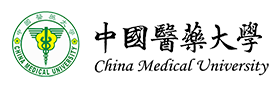 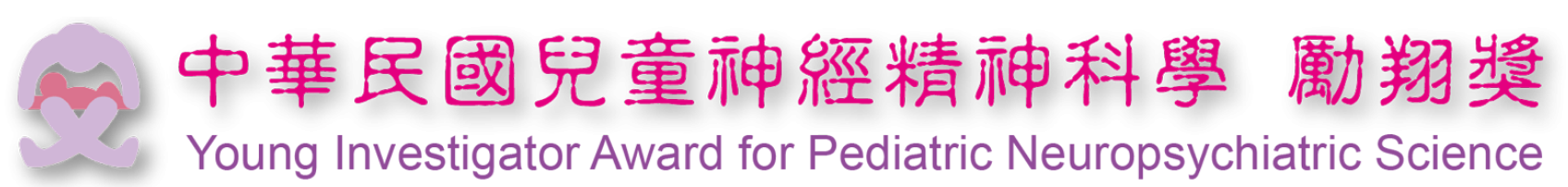 Effects of Acute Moderate-Intensity Exercise on Executive Function in Children with Preterm Birth: A Randomized Crossover Study
--------------------------------------------------------------------------
陳豐慈 助理教授
(Feng-Tzu Chen, Assistant Professor)
中國醫藥大學，運動醫學系
(Department of Sports Medicine, China Medical University)

2023/10/28 全國兒童神經精神科學科學論壇
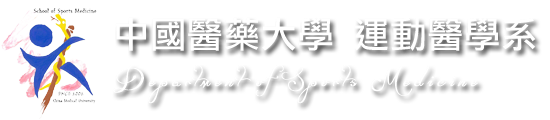 Preterm Birth and Executive Function
Preterm birth (PB): 37 weeks of gestation
High incidence of neurodevelopmental impairment
40-50 % of PB survivors develop multiple cognitive deficits.
Executive function (EF): higher-order cognitive processes responsible for adaptive, goal-directed behavior 
EF impairments for children with PB can persist into adulthood, negatively influencing academic achievement, social competence, and adaptive function.
Acute exercise and EF
Acute exercise improve EFs (i.e., inhibitory control, working memory, and cognitive flexibility) in children born full term. 

EF benefits of acute exercise in overweight children or those with neurodevelopmental impairments such as autism spectrum disorder, learning disability, and attention deficit hyperactivity disorder.
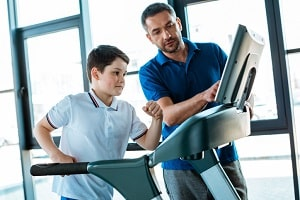 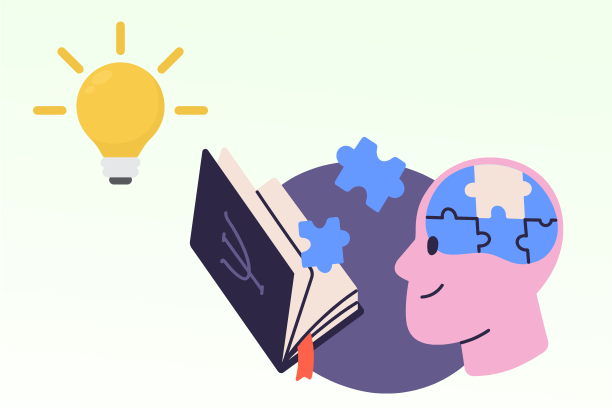 Purpose
The study was to examine whether acute exercise impacts EF in children with PB
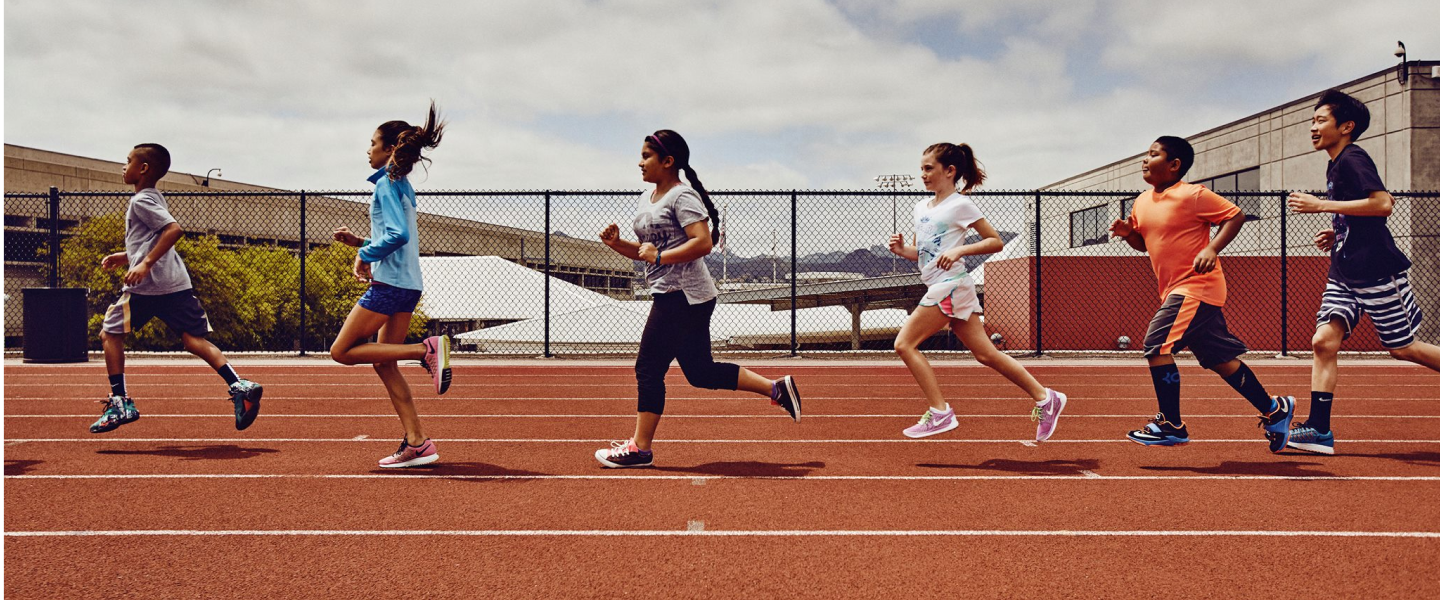 [Speaker Notes: Based on this evidence, it is possible that acute exercise can positively impact EF in children with PB.]
Method
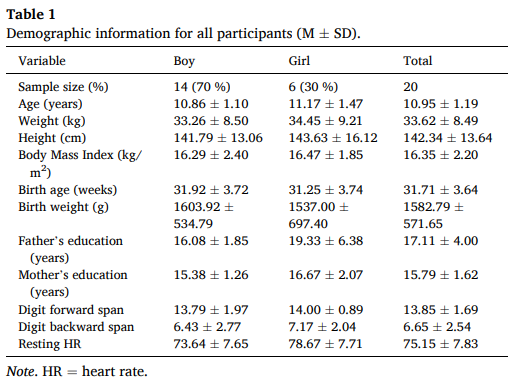 Treatment sessions
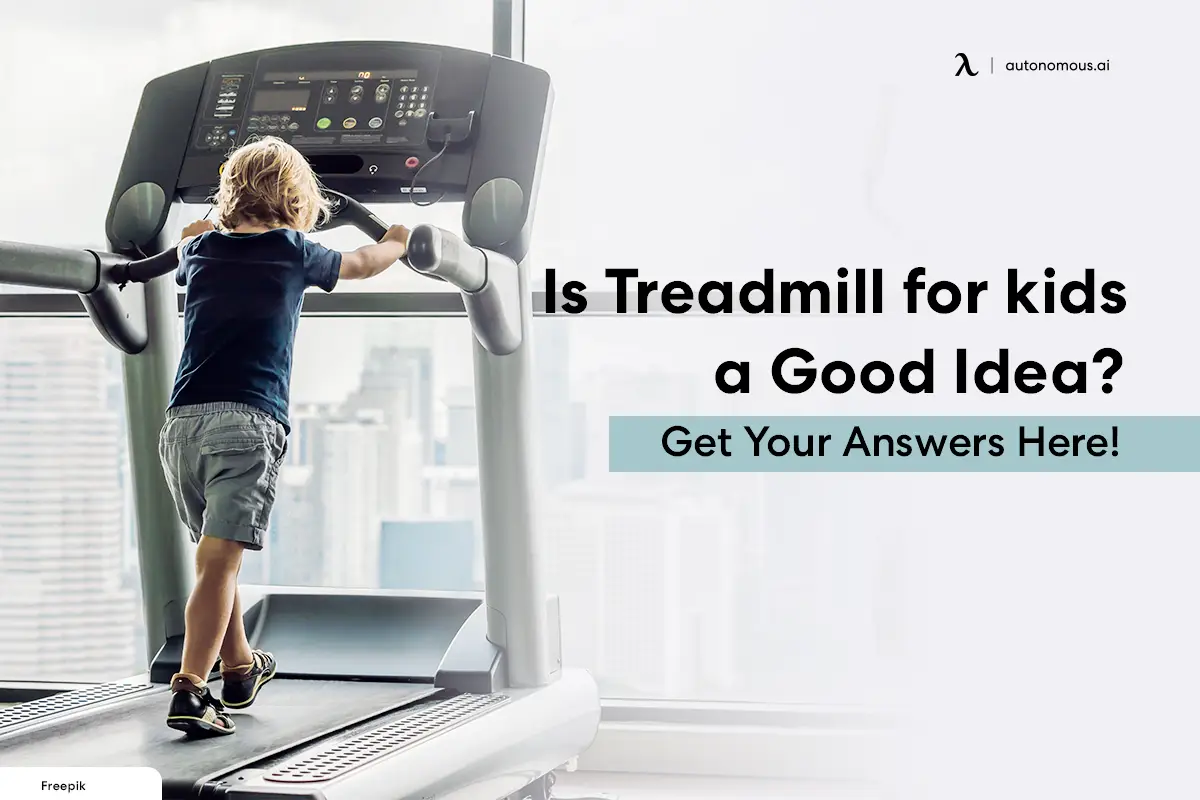 Acute exercise session
 30 min of aerobic exercise  
 5 min of warm-up
 20 minutes of moderate intensity exercise (65-70% heart rate reserve)
 5 min of cool-down
Control session
 30 min of watching movies
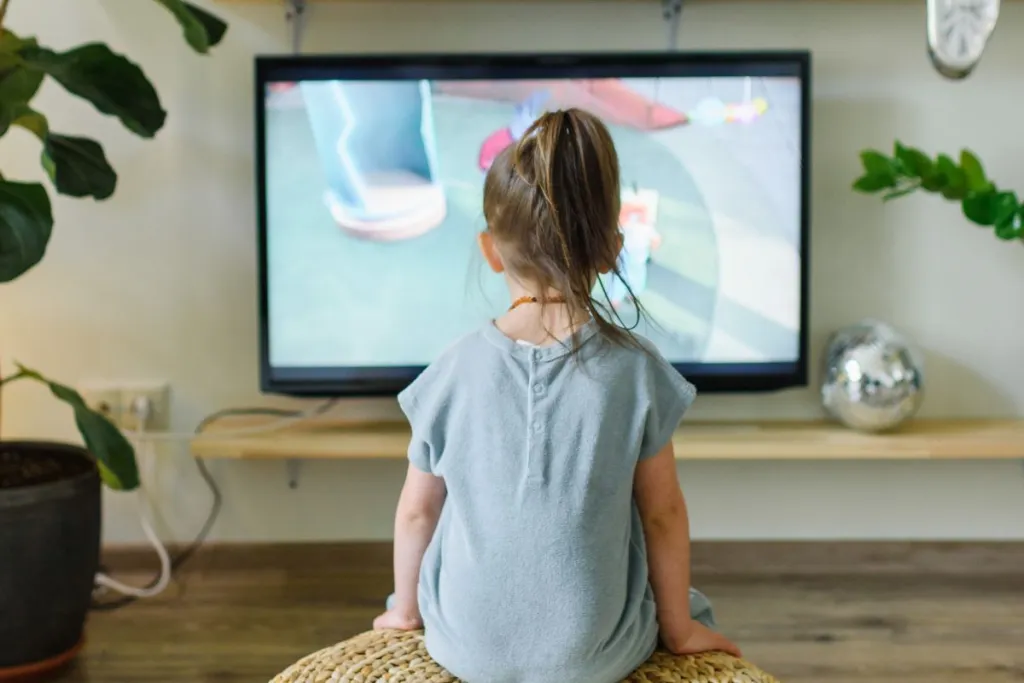 EF examination
Numeric Stroop Test
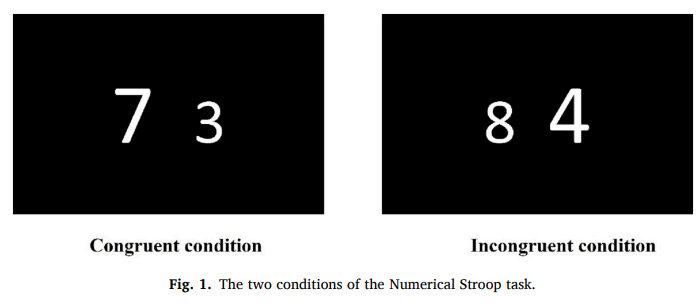 Congruent condition 
Information processing speed
Incongruent condition 
EF: inhibitory control
Procedure
First Day
Background, Digit Span test, resting heart rate determined
Second /Third Day
Randomized and crossover design
Results: Accuracy
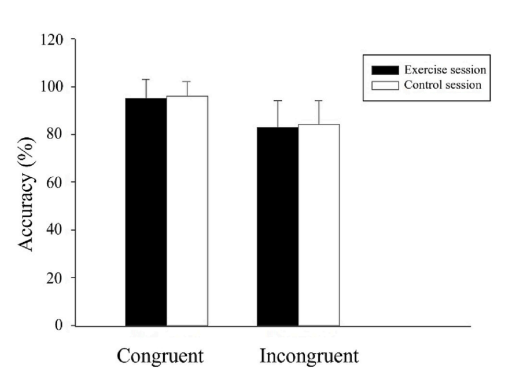 Results: Response time
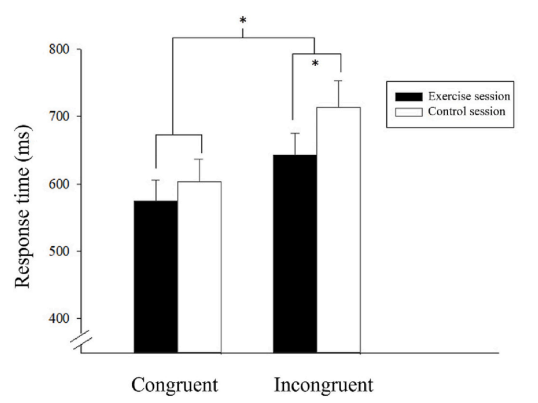 Discussion and Conclusion
Discussion: possible mechanism 
Arousal 
Brain activation 
Brain neurotrophic factors
Conclusion: acute exercise can facilitate EF in children with PB. 
Moderate-intensity exercise 
Faster RT on the Stroop’s incongruent
Inhibitory control
Limitation and Future Direction
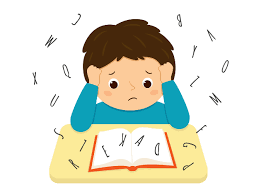 Other category of EF, such as working memory, cognitive flexibility (Hsiang, Chen, & Chang, 2019)
Exercise mode, such as resistance exercise (Ren, … Chang, & Chen, in press)
Neuroelectric tools, such as EEG  (Chen, …, Chang, ongoing)
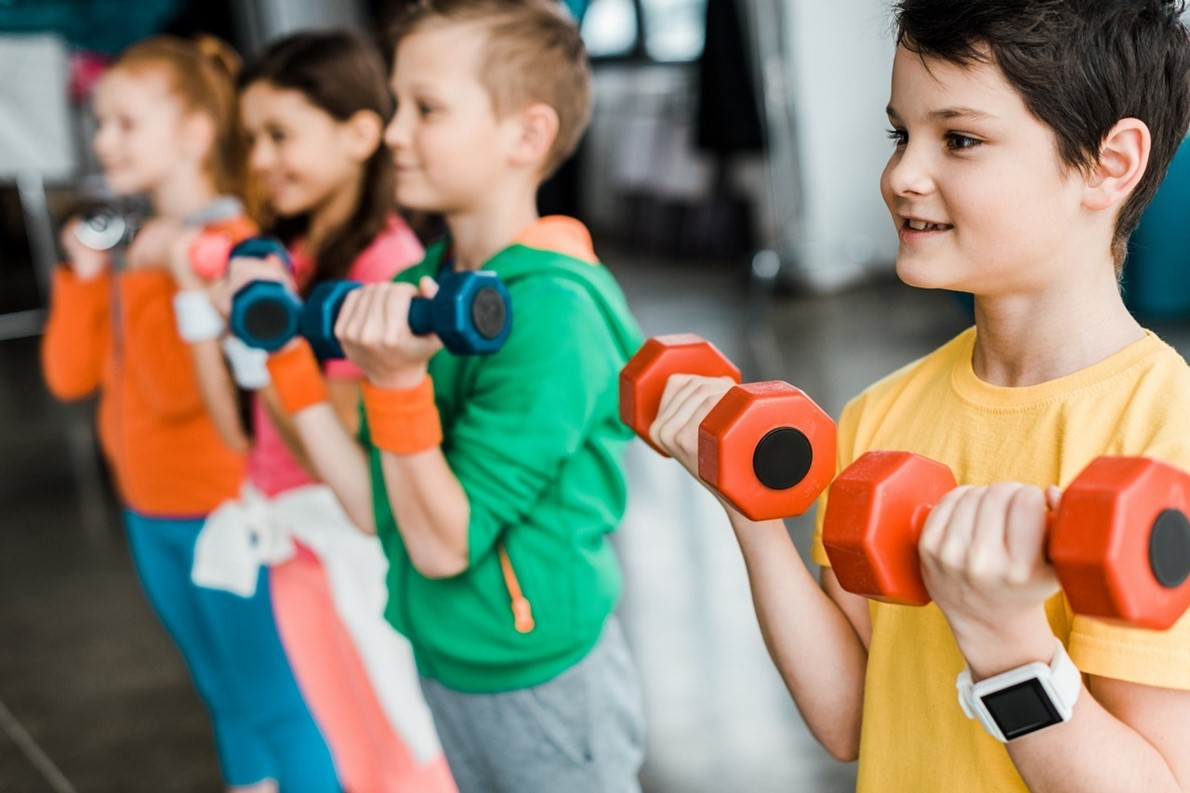 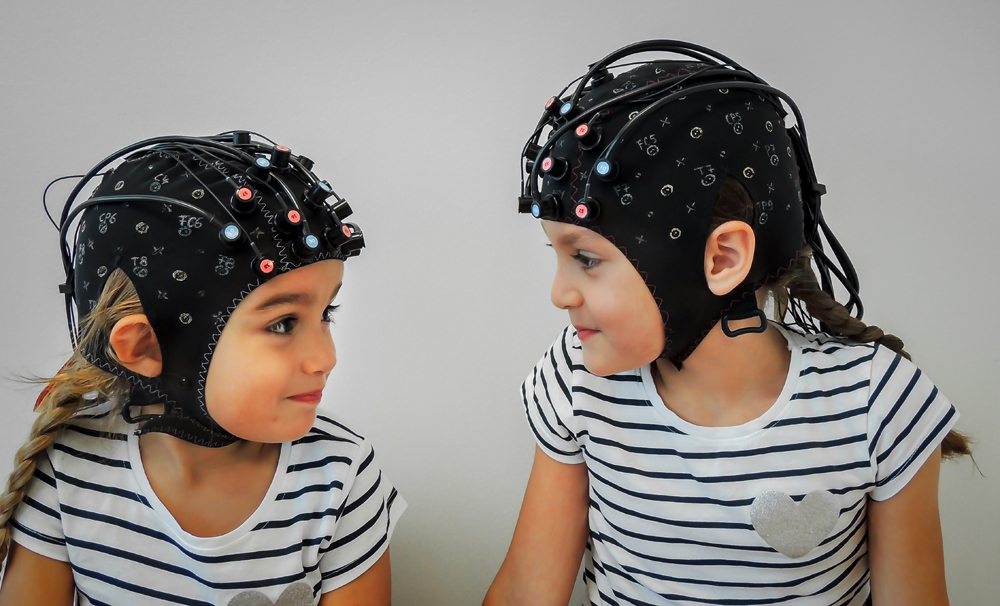